Drugs used in epilepsy
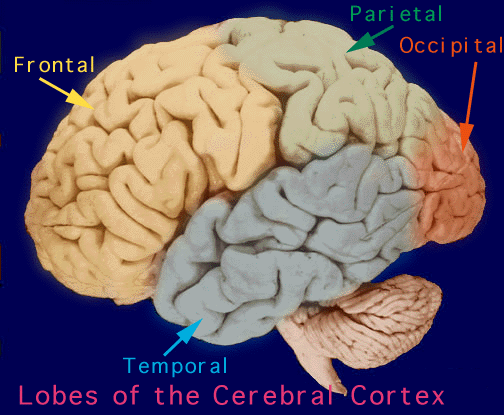 Objectives
Epilepsy (1)
Describe types of epilepsy
Classify antiepileptic drugs according to the type of epilepsy treated and generation introduced
Expand on pharmacokinetic and dynamic patterns of first generation antiepileptic drugs and specify their   mechanism of action , therapeutic indications  and adverse effects.
Objectives
Epilepsy 11
Expand on pharmacokinetic & dynamic patterns of 2nd generation of antiepileptic drugs and specify their  mechanism of action , therapeutic indications & adverse effects
Specify management strategies adopted for status epilepticus  concentrating on the drugs used.
Prof. 
Azza Hafiz 
El-Medany
Prof. 
Mohammed Saad Al-Humayyd
Epilepsy
Is viewed as a symptom of disturbed electrical activity in the brain caused by a wide variety of disorders .
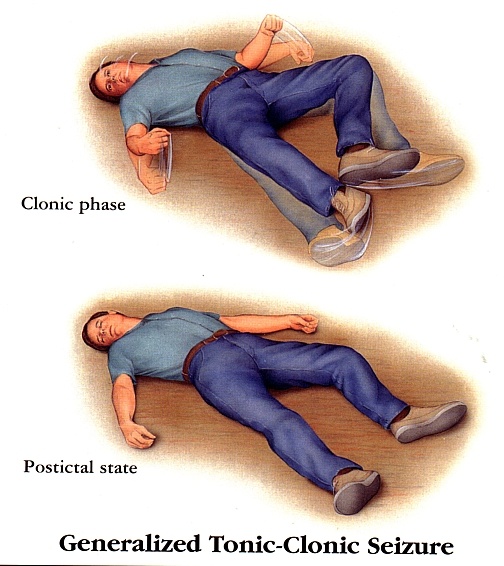 Epilepsy is a general name given to the wide range of symptoms that reflect functions of brain including  changes in movement, behavior, sensation or awareness. These interruptions , known as seizures. The attack may last from a few seconds to a few minutes. People who have two or more seizures (with in 6 -12 months) are considered to have epilepsy.
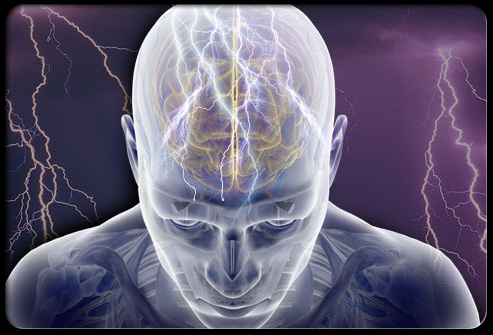 Seizure
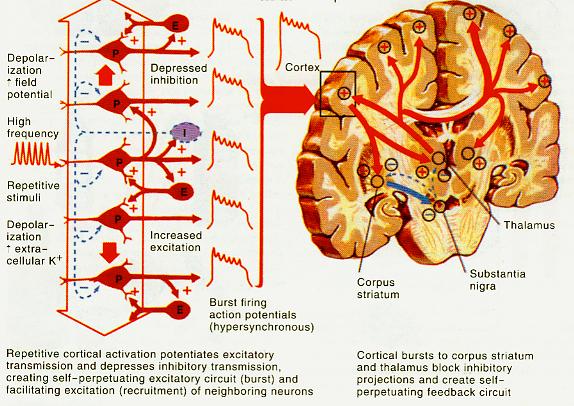 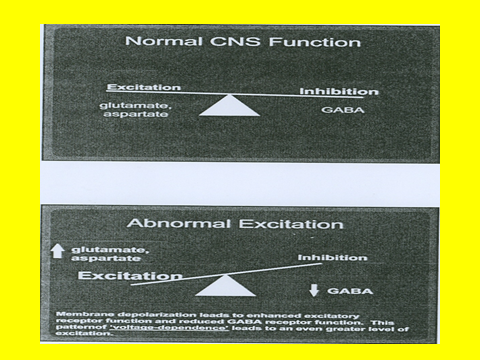 Etiology
Idiopathic
Symptomatic
Inherited  abnormality in the C.N.S.
Tumors
Head injury
Hypoglycemia
Meningeal infections
Drug withdrawal
Photo epilepsy ( by watching TV)
Triggers
Fatigue

Stress

Sleep deprivation

Poor nutrition
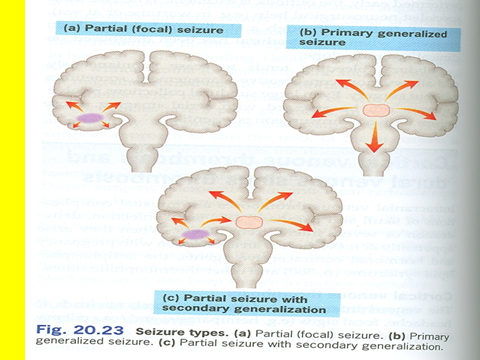 Tonic-clonic (grand mal) seizures
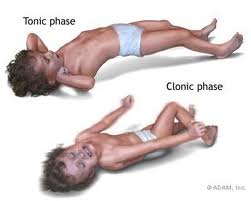 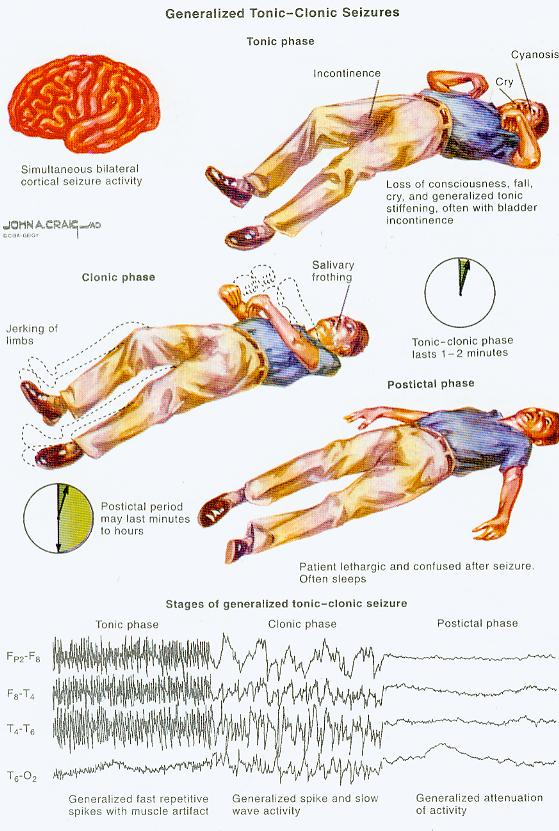 Absence seizures
brief; loss of consciousness accompanied by minimal motor manifestations 

 cessation of an ongoing behavior

full recovery is evident 
after 5-15 sec.
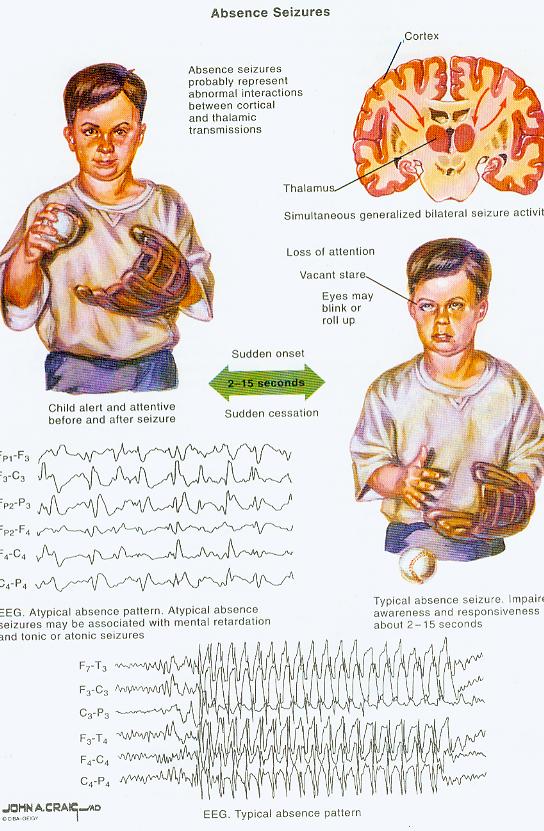 Partial seizures
Simple
consciousness is often preserved. (e.g.deviation of the head 
& eyes to one side)
Complex
loss of awareness or contact with the environment, often associated with behavioral or complex motor movements for which the patient is amnesic after the attacks
General rules for drug therapy of epilepsy
Antiepileptic drugs suppress but not cure seizures

 Antiepileptic drugs  are indicated  when there is two or more seizures  occurred in short interval  ( 6 m-1y)

 Monotherapy is an initial therapeutic aim .
Drugs are usually  administered  orally

 Monitoring plasma drug level is useful 

Triggering  factors can affect seizure control by drugs.

 Sudden withdrawal of drugs should be avoided causing status epilepticus
Withdrawal consideration
After seizure –free period of 2-3   up to 5 years 			from the last fit.

		Normal neurological examination , Normal EEG, 				Brain Scan ( CT, MRI)
Mechanism of  Anti-Epileptic Drugs
Anti –epileptic drugs inhibit depolarization of neurons by following mechanisms:
Inhibition of excitatory neurotransmission
     (Glutamate )
Enhancement of inhibitory neurotransmission
   (GABA )
Blockage of voltage-gated positive current
  (Na+ )
  (Ca2+ )
Increase outward positive current
  (K+ )
Many anti-seizure drugs act via multiple mechanisms
Blockade of voltage –gated channels (Na+ or Ca+)
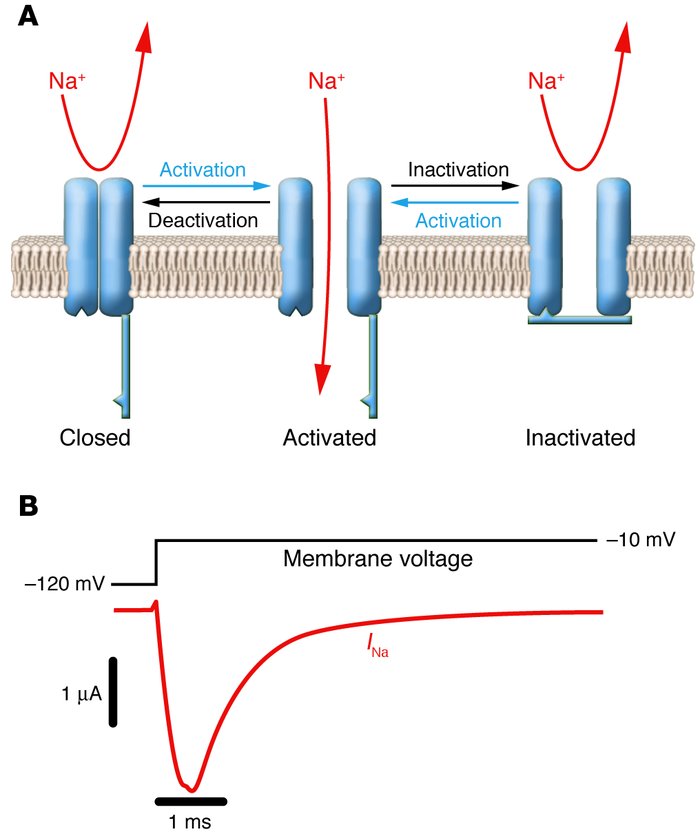 Classification of antiepileptic drugs
First-generation
 Phenytoin

Carbamazepine

Valproic acid

Ethosuximide
Second- generation
 Lamotrigine

Topiramate
Carbamazepine
Pharmacokinetics :

        Available only orally


        Potent enzyme inducer & has the ability to induce its own metabolism
Carbamazepine
Therapeutic uses: 
First drug of choice for partial seizures especially complex type.
 generalized tonic-clonic seizures. 


Not used in :
Myoclonic  , absence seizures , status epilepticus
Mechanism of action 
Blockade of Na+ channels 
                          	   
reduces cell excitability. 
    Reduces  propagation of  abnormal impulses in brain		
     Suppresses repetitive      	neuronal firing
 Attenuates action & release of  glutamate
Side effects
GIT upset. 
Skin rashes 
Neurosensory  (confusion , ataxia, diplopia, blurred vision, nystagmus)
Leucopenia  , aplastic anemia & agranulocytosis  
Hyponatremia & water intoxication 
Teratogenicity  . 
Induction of hepatic P450
Phenytoin
Pharmacokinetics :

        Given orally
      fosphenytoin IVI & IMI

          Enzyme inducer
Fosphenytoin
A Prodrug. 

 Given i.v. or i.m. and rapidly converted to phenytoin in the body



Avoids local complications associated with phenytoin injection
Phenytoin
Mechanism of action
Blockade of Na+ channels.

Interferes with the release of excitatory transmitters

 
Potentiates the action  of  GABA
Therapeutic  uses:
Partial  and   generalized seizures 

In status epilepticus



Not used in absence seizure
Side effects
Acute 
C.N.S. toxicity (diplopia, vertigo, nystagmus  )
Cardiac arrhythmias
Nausea, vomiting
 
Chronic  
connective tissue effects ( gum hyperplasia, coarsening of facial features, hirsutism , acne)  . Better to be avoided in young women or adolescents .
Phenytoin- induced gum hyperplasia
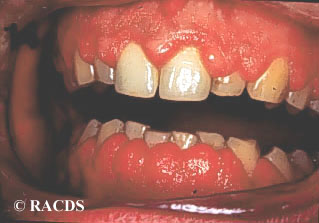 Chronic adverse effects ( cont.)
Folic acid deficiency ( megaloblastic  anemia)

Vitamin D deficiency (osteomalacia)

Teratogenic  effects
 
Induction of P450 enzymes
Sodium ValproateBroad spectrum antiepileptic
Pharmacokinetics :

         Available in different forms mainly as capsules, Syrup , enteric-coated tablets


            Enzyme inhibitor
Sodium valproate
Therapeutic Uses

[I] Epilepsy:
It is effective for all forms of epilepsy            
Generalized tonic-clonic seizures (1ry or 2ry ). 
Absence seizures  
Complex partial seizures
Myoclonic
Atonic
photosensitive epilepsy 

Not in status epilepticus
Mechanism of action 
Blocks  activated  Na+ channels. 
Enhances   GABA synthesis & reduces degradation
Suppress   glutamate action. 
Blocks T-type Ca2+ channels
[II] Other uses:
Bipolar disorder and mania
 
Prophylaxis of migraine 
Lennox-Gastaut syndrome
Lennox-Gastaut syndrome
Is a severe form of epilepsy. Seizures usually begin before 4 years of age. 

Seizure types vary may include
          tonic , atonic  and myoclonic 

 Most children with Lennox-Gastaut syndrome experience some degree of mental retardation along with behavioral disturbances.
Side effects:
Weight gain  
       Alopecia ( temporary)												
       Thrombocytopenia  
        Hepatotoxicity    
        Teratogenicity  ( spina bifida) 
        Enzyme inhibitor of  P -450
Ethosuximide
Mechanism of action 
  Inhibits NADPH-linked aldehyde  reductase    	necessary for the formation of ý-	hydroxybutyrate which has been 	associated with the induction of absence 			seizures

     Inhibits T- type Ca2+ channels in thalamo-   		cortical neurons.
Pharmacokinetics
Absorption is complete
Syrup  & capsule forms
Not bound to plasma proteins or tissues
Metabolized in liver
10-20% of a dose is excreted unchanged the urine
Therapeutic uses


Absence seizures
Adverse effects

Nausea &  vomiting 
     (up to 40%)

Drowsiness,  fatigue , hiccups   , headaches
Lamotrigine
Therapeutic Use
Adjunctive therapy for partial & generalized refractory seizures

Monotherapy in partial seizures


Lennox-Gastaut syndrome
Mechanism of action 
Blockade of  Na+ channels 

Reduces the synthesis and release of  glutamate & aspartate
Pharmacokinetics
Rapidly absorbed
Oral bioavailability is 98%
Metabolized in liver
Less than 1% is excreted renally
No difference in elderly from those younger subjects
Side effects
Diplopia  , Ataxia, drowsiness, headache
 ( most reported side effects )

 
Severe skin rashes  (Steven –Johnson reaction )

Somnolence
Topiramate
Mechanism of action 
Blockade of  Na+ channels 

Potentiates  the action of GABA
Therapeutic Use
Adjunctive therapy for

 refractory partial seizures


Secondary generalized  seizures
Side effects
Ataxia  , Dizziness , drowsiness

Somnolence 
Weight loss
Renal stones 
Decreases the effect  of oral contraceptive
Drugs used for treatment of Status Epilepticus
Most seizures stop within 5 minutes. When seizures 
   follow one another without recovery of consciousness, 
   it is called “status epilepticus”. It has a high mortality 
   rate .  Death is from cardiorespiratory failure.
Antiepileptic drugs used in treatment of status epilepticus
Lorazepam   /diazepam       I.V
 
Phenytoin       /     fosphenytoin (I.V)

Phenobarbital   ( I.V.)
Vagal nerve stimulation
It is an alternative for patients 
         who have been refractory to multiple drugs .

        Who are sensitive to the adverse effects  

It is an expensive procedure
Pregnancy & antiepileptic medications
NO antiepileptic drug is safe in pregnancy.
                Patient has to continue therapy.
                     Use the  lowest effective  doses
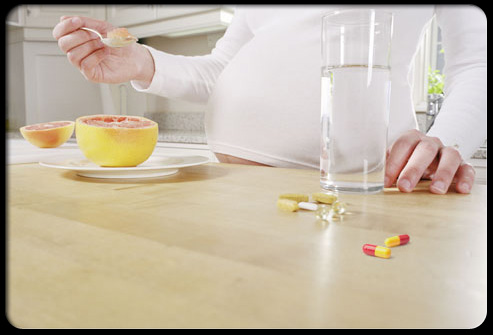 Summary
- Epilepsy is classified into partial or generalized according to the site of lesion.
The main mechanism of antiepileptic action is through blocking the activated sodium channels
Phenytoin is mainly used for treatment of generalized tonic-clonic seizures .
The adverse effects of phenytoin include gum hyperplasia , teratogenecity.
Carbamazepine is mainly used for treatment of partial seizures
Summary ( con.)
The main  adverse effects of carbamazepine includes :
Blood dyscrasis  & hepatic toxicity
Sodium valproate is a broad spectrum antiepileptic drug
The adverse effects of sodium valproate includes hepatic toxicity , increase body weight
Lamotrigine is  used as monotherapy or adjunctive therapy in refractory cases
Lorazepam , diazepam , phenytoin are used intravenously for treatment of status epilepticus
Summary therapeutic uses
Seizures type and drug of choice:
 Partial-simple or complex: valproic acid , phenytoin , carbamazepine
General Tonic –clonic: valproic acid , phenytoin , carbamazepine
Absence: Ethosuximide, valproic acid, clonazepam
General-myclonic: valproic acid, clonazepam
Status epilepticus: lorazepam/diazepam. Fosphenytoin